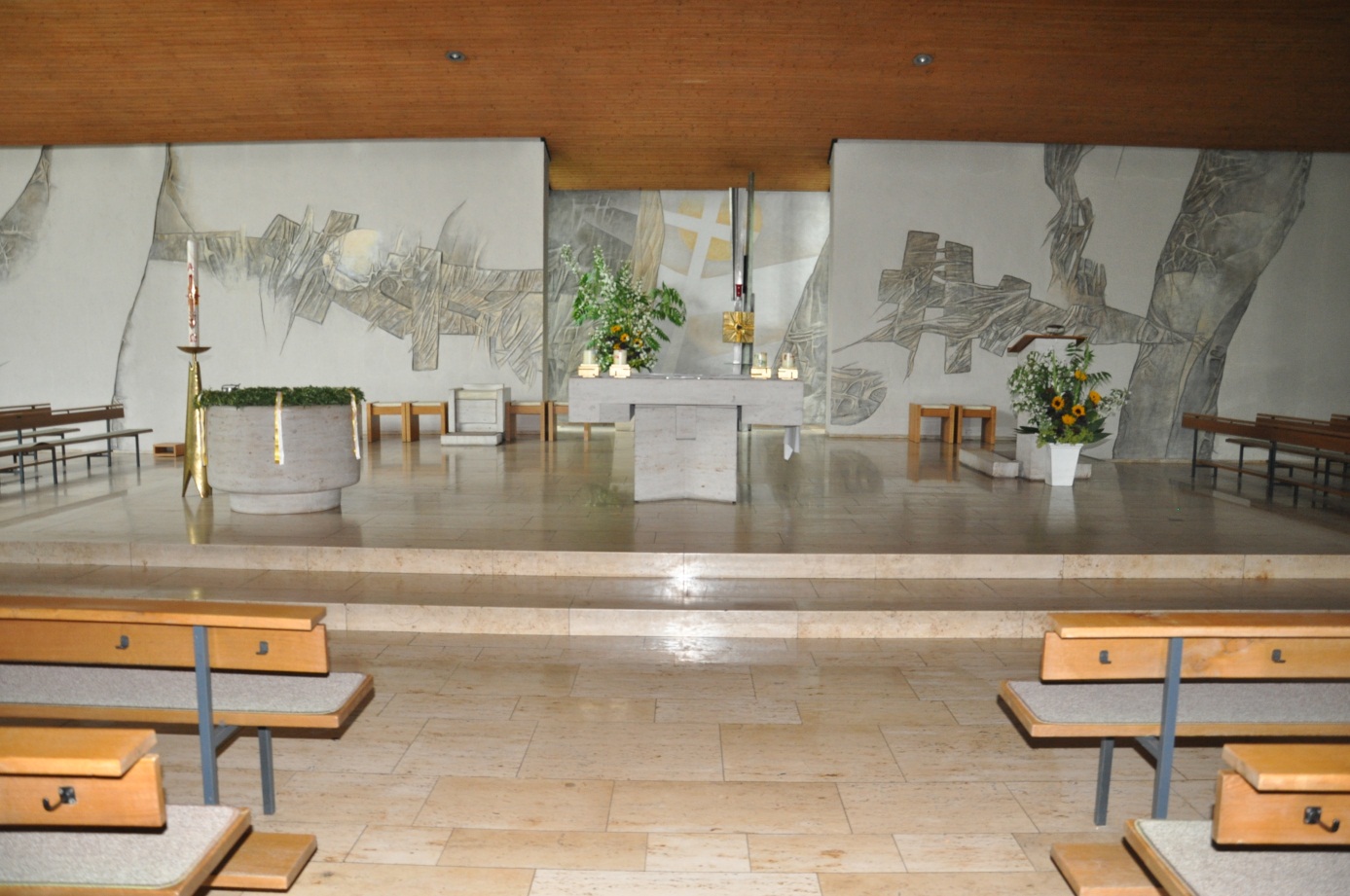 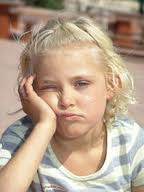 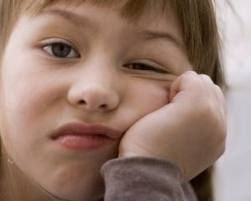 Was fällt Ihnen dazu ein?
Regionale Fortbildung„Kirchenraumpädagogik konkret – ein Kinderkirchenführer aus dem RU der Jahrgangsstufe 5 für St. Pius in Aschaffenburg“
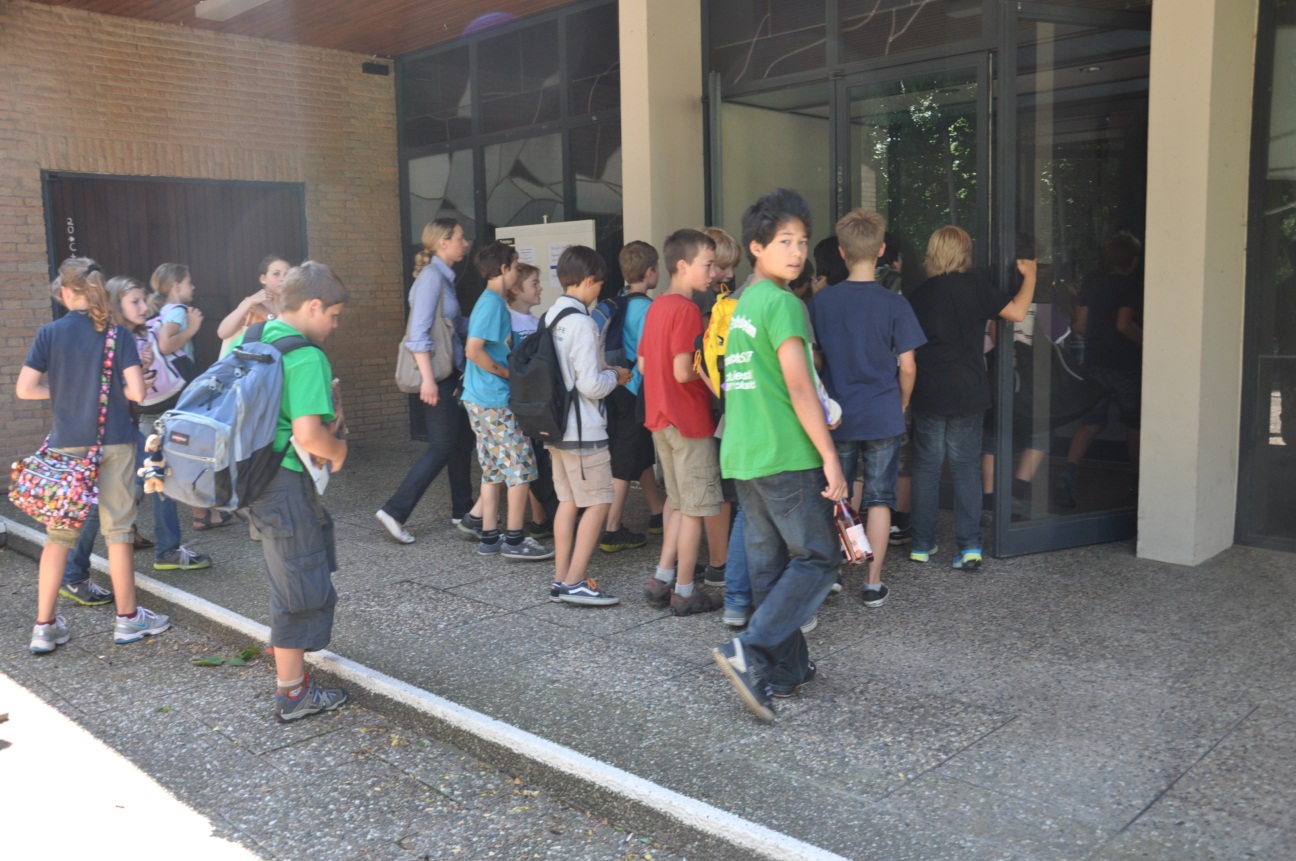 Aschaffenburg, 10.10.2012Katharina Herold
Gliederung
Theorie der Kirchenraumpädagogik mit konkreten Beispielen aus der Unterrichtspraxis
Kinderkirchenführer
Theorie der Kirchenraumpädagogik mit konkreten Beispielen aus der Unterrichtspraxis
Hintergründe der Kirchenraumpädagogik 

rückläufiges Interesse an Kirche und Religion
Kirche ist kein vertrauter Raum mehr
kein Ort des Glückempfindens
Bedeutung einzelner Gegenstände sind unbekannt
Verhaltenskodices sind unbekannt
Kirche zunehmend als Touristikeinrichtung/musealer Raum und weniger als Kultraum
Kirche ist ein fremder Raum
(nach Mendl: 91f., Goecke-Seischab/Ohlemacher: 119 f.)
Definition:
„Kirchenpädagogik meint […] im weitesten Sinne eine Einführung in christliche Religion 
anhand der sinnlich wahrnehmbaren Kirchengebäude, 
sowie im Blick auf religiöse Erfahrungen schlechthin“  
(Grünewald: 48)
Leistungen 
Kennenlernen der wichtigsten Ausstattungselemente und ihrer Funktion 
Vermittlung von Kirchen- und Frömmigkeitsgeschichte 
Erinnerung an das „sozialpolitische Umfeld“ 
Bewunderung der Architektur/des Baustils 
Kennenlernen bildlicher Darstellungen aus dem AT/NT
Erfahrung des Kirchenraumes als Ort der Stille
Erfahrung von Glaube und Religion

(nach: Goecke-Seischab/Ohlemacher: 119 f.)
Ziele 
Alphabetisierung
Er-Innerung
Beheimatung
(nach Rupp: 18)
Aber: 
Sinnhaftigkeit religiöser Räume in ihrer Ganzheit nur durch die Teilnahme an liturgischen Vollzügen wahrnehmbar
(nach Goecke-Seischab/Ohlemacher: 119 f.)
Kirchenraumpädagogik und Schule:
Verlagerung der Schule in die Kirche?
Kirchenraumpädagogik findet in Schule und Kirche statt!
(Nach Mendl: 93)
Grundkonzept zur Kirchenraumerkundung nach Mendl
5 Phasen:
Vorbereitung und Grundlegung
Begegnung mit dem Kirchenraum/„atmosphärische Eröffnung“
Erkundung des Kirchenraumes
Spiritueller Ausklang
Nach- und Weiterarbeit
[Speaker Notes: Arbeitsblätter austeilen]
Methodisch-didaktische Überlegungen und Hinweise
„inszenierte persönliche Begegnung“ (Rupp: 17)
Ineinander dreier Ansätze:
Kirchenerkundung
Geistliche Führung
Ganzheitliche Kirchenerschließung 
Lernen an einem originalen Ort
Didaktische Prinzipien
das tun, was dorthin gehört 
von außen nach innen
performatives Lernen
Aneignung statt Vermittlung 
Verlangsamung 
wahrnehmen – deuten – darstellen
(nach Rupp: 229-235)
Methodik 
erspüren und erfahren 
kreativ sein 
bewegen und körperlich erleben 
(nach Rupp: 271-279)
Unterschiedliche Auslegungsansätze
stadtgeschichtlich
kunstgeschichtlich
semiotisch
liturgisch
verkündigend
biografisch
frömmigkeitsgeschichtlich
phänomenologisch
mystagogisch                               		     (nach Rupp: 17)
Lehrerkompetenzen
Vertrautheit mit dem Kirchenraum und der Kirche vor Ort
„Ambiguitätstoleranz und realistische Zieloptionen“ 
(nach Mendl: 101f.)
Lehrplanbezug

K 5.5 Unsere Kirchen: „Ortszeichen“ weltweiten christlichen Glaubens [→ Ev 5.2]  (ca. 11 Stunden)
Die Schüler sind mit Kirchenbauten und -räumen unterschiedlich vertraut. Ausgehend von der bewusst erlebten Atmosphäre eines Kirchenraums sollen sie Bauform und Ausgestaltung einzelner Kirchen kennenlernen und dabei der Glaubensüberzeugung verschiedener Zeiten nachspüren. Bei aller Vielfalt können sie das Vertrauen auf Jesus Christus als tragende Gemeinsamkeit wahrnehmen. Der Ausblick auf die weltumspannende Dimension dieses Glaubens hilft ihnen, die katholische Weite und Vielgestaltigkeit ihrer Religion zu erfassen. 
Besuch und Erschließung einer Kirche in der Nähe der Schule: Sensibilität für die sakrale Atmosphäre eines Gottes­hauses und angemessenes Verhalten, grundlegende Ausstattungs- und Funktionselemente katholischer Kirchen, ggf. Vergleich mit einer nichtkatholischen Kirche am Ort 
verschiedene Stilrichtungen im Kirchenbau und Werke der Kunst bzw. der Volksfrömmigkeit, z. B. Kapellen, Kreuze, Heiligendarstellungen, als Ausdruck des je zeitgemäßen Suchens und Glaubens [→ Ku 5.3; D 5.5]; Erkundung vor Ort, ggf. virtueller Rundgang im Internet; die eigene „Traumkirche“ entwerfen, z. B. Skizzen, Modelle 
Kirchen an Mittelpunkten christlicher Gemeinschaft: Pfarrkirche, Dom (→ Festkalender), Petersdom; Vielfalt der Weltkirche, „Haus aus lebendigen Steinen“ (vgl. 1 Petr 2,5), Erschließung des Begriffs „katholisch“
Pädagogische Akzente (vgl. Lehrplan 5. Jahrgangsstufe)
Stärkung von Wissbegierde, Freude am Entdecken, hoher Motivation und Leistungsbereitschaft
Kennenlernen verschiedener Hilfsmittel
Außerdem: Befriedigung des Bewegungsdrangs
Umsetzung im Unterricht


(vgl. ausgeteilter Sequenzplan)
Kinderkirchenführer
Die Entstehung des Kinderkirchenführers
Vorarbeit durch die Lehrkraft: Zusammenfassen einiger Informationen über die Kirche und ihre Innenausstattung 
Aufgabe der Kinder: Bearbeitung und Gestaltung der Texte
Form des Kinderkirchenführers
Fakten und Informationen zur Kirche
Funktion und Hintergründe einzelner Ausstattungselemente
kirchenraumpädagogische Erkundungsaufgaben für die  Zielgruppe
Figur, die durch den Kinderkirchenführer führt
Rätsel
Kirchenplan
Projekttage: Bau eines Modells der Kirche St. Pius
Zusammenstellung möglicher Materialien mit der Kunstlehrerin (fächerübergreifend)
Berechnung eines Maßstabs (Gebäude: 1:36, Innenausstattung: 1:24)
Nutzen
Erfahrung der Anstrengung, die ein solcher Bau kostet, sowie Stolz über das Ergebnis
künstlerische Aktivität
Vertiefung in Details 
genaues Hinsehen
Teamfähigkeit durch Teamarbeit
Impressionen
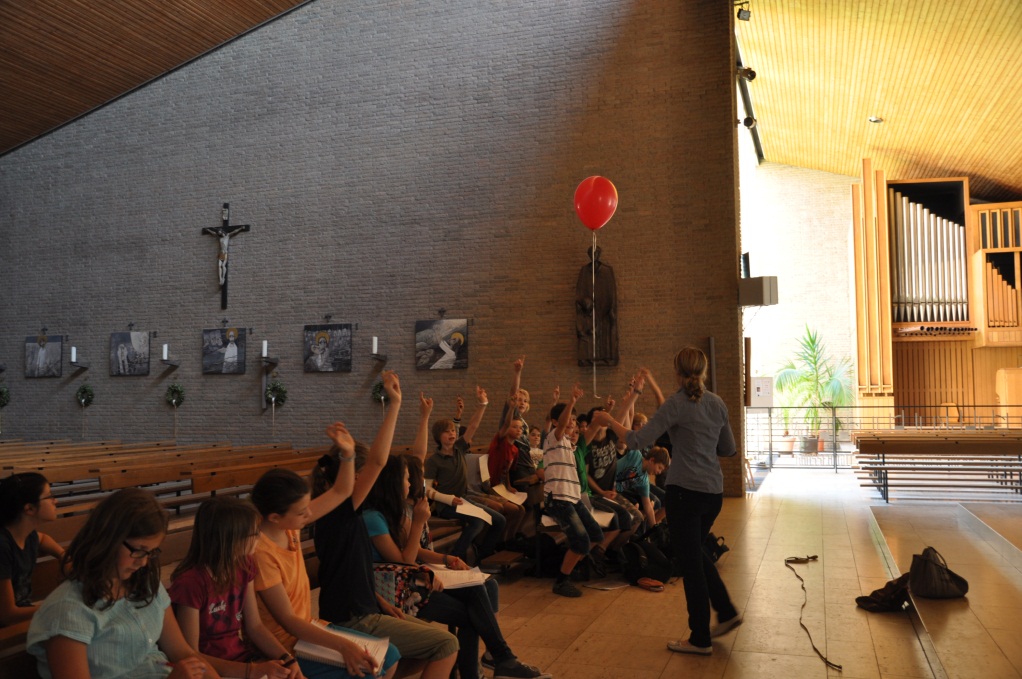 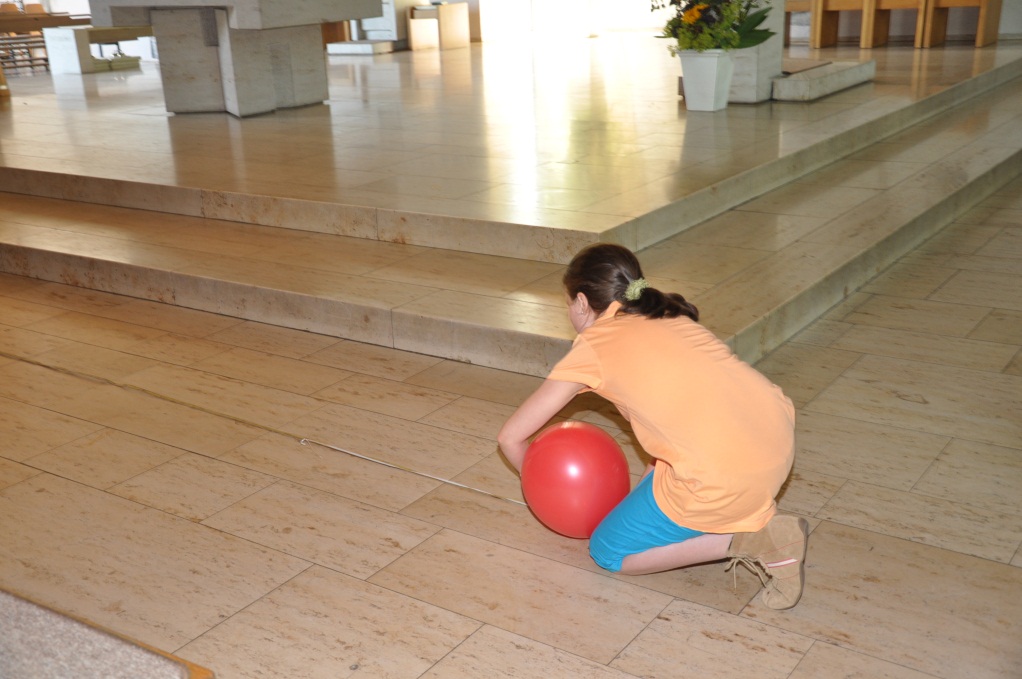 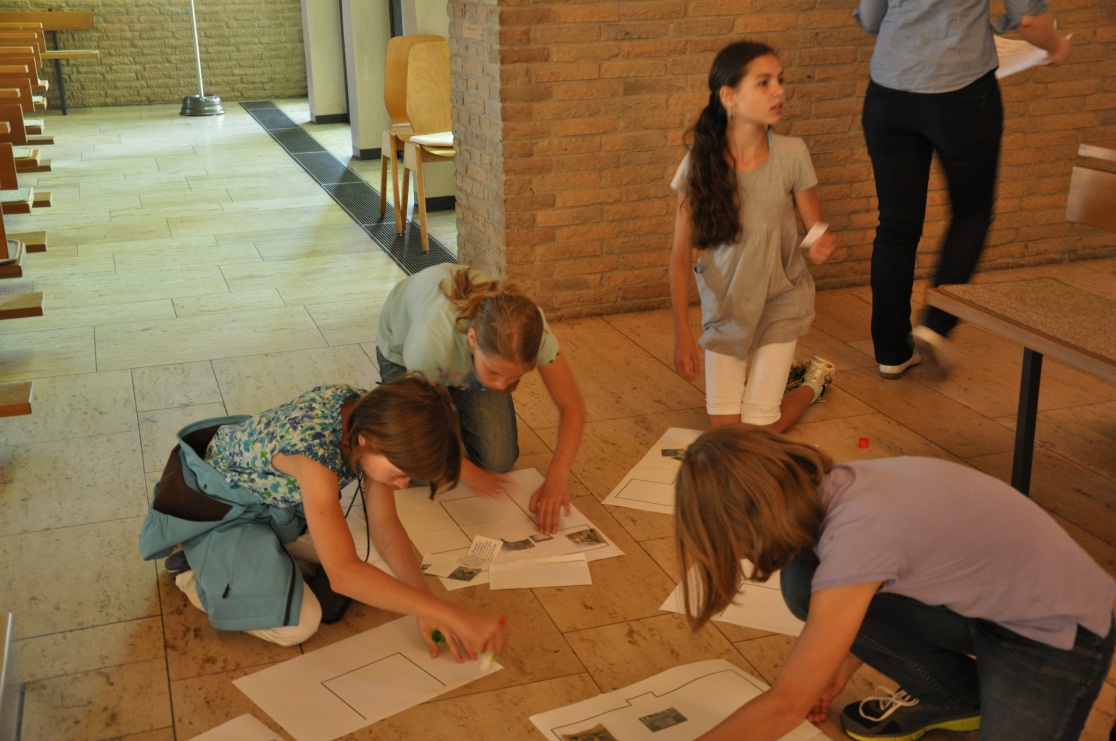 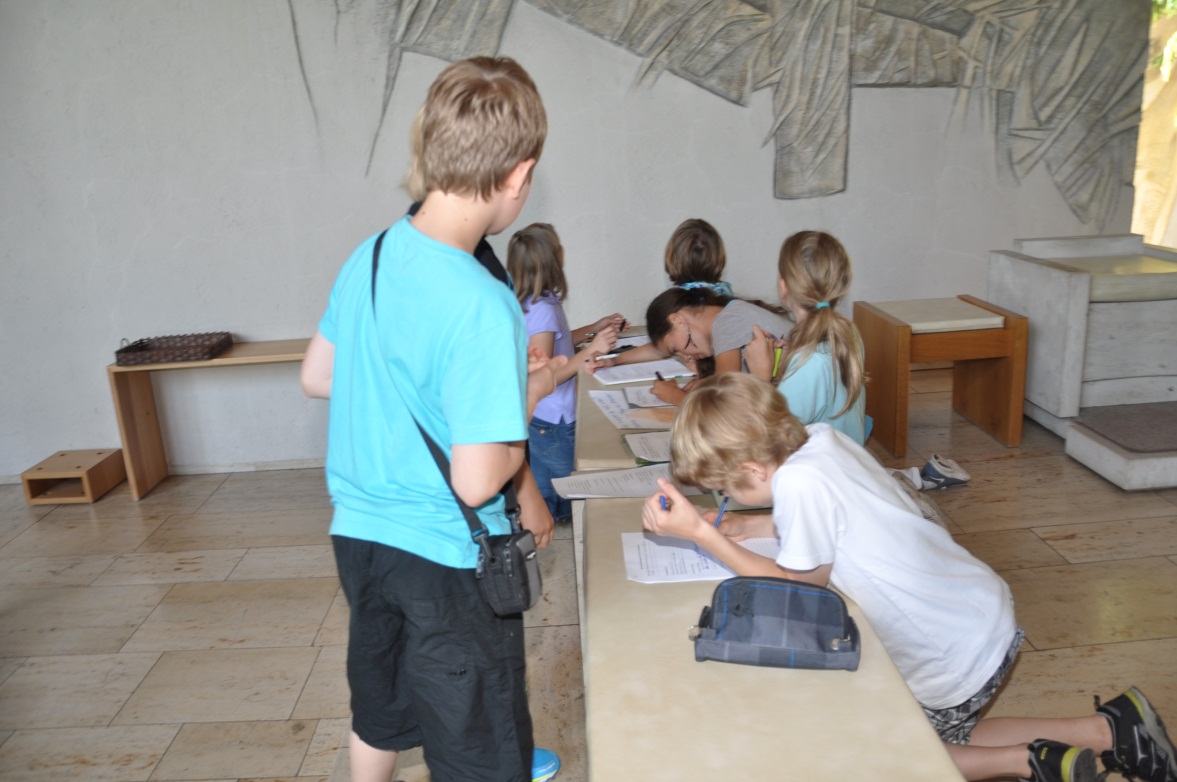 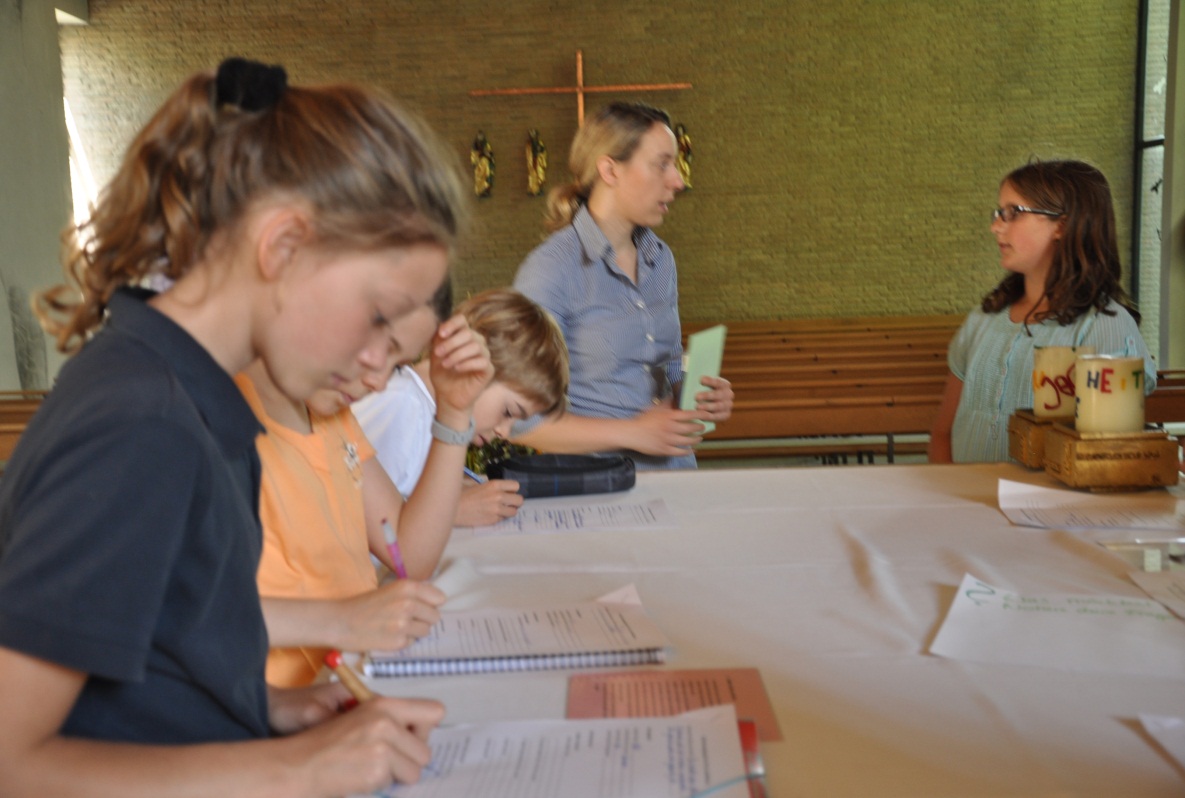 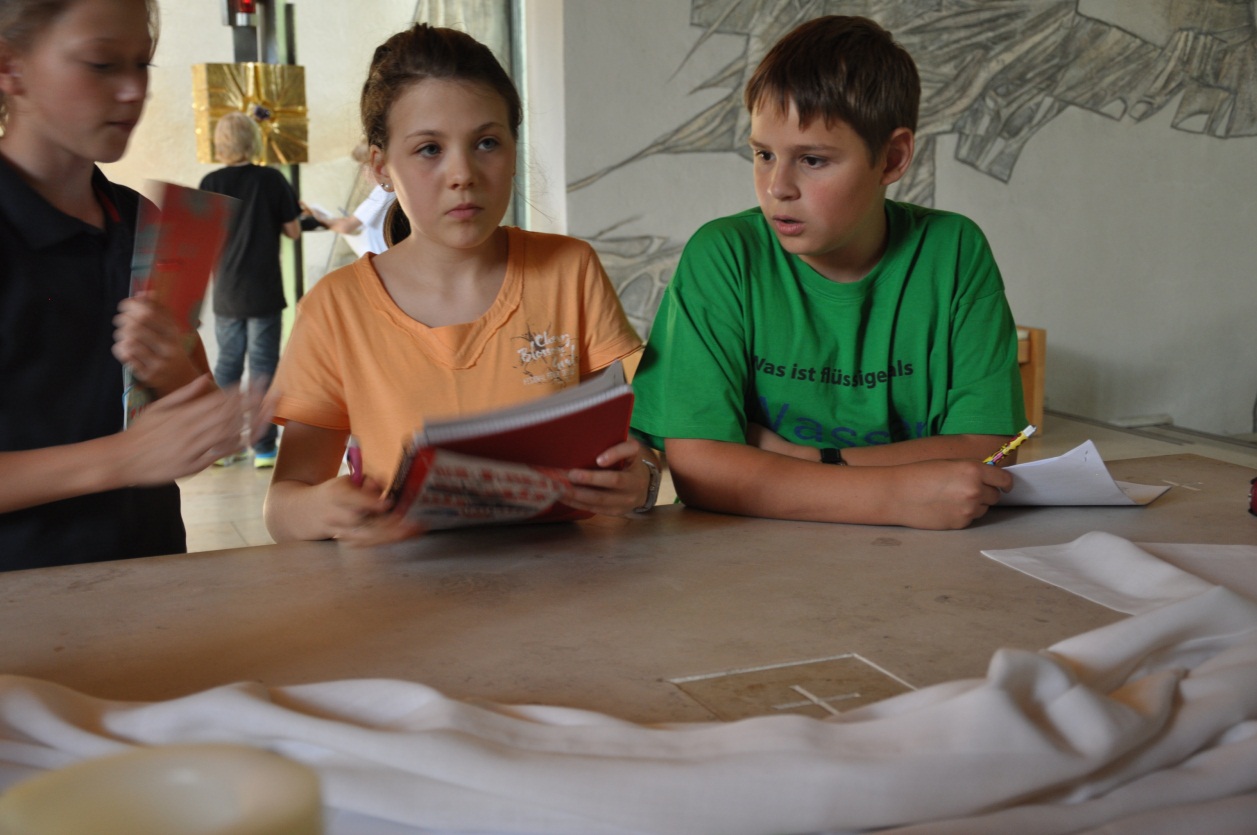 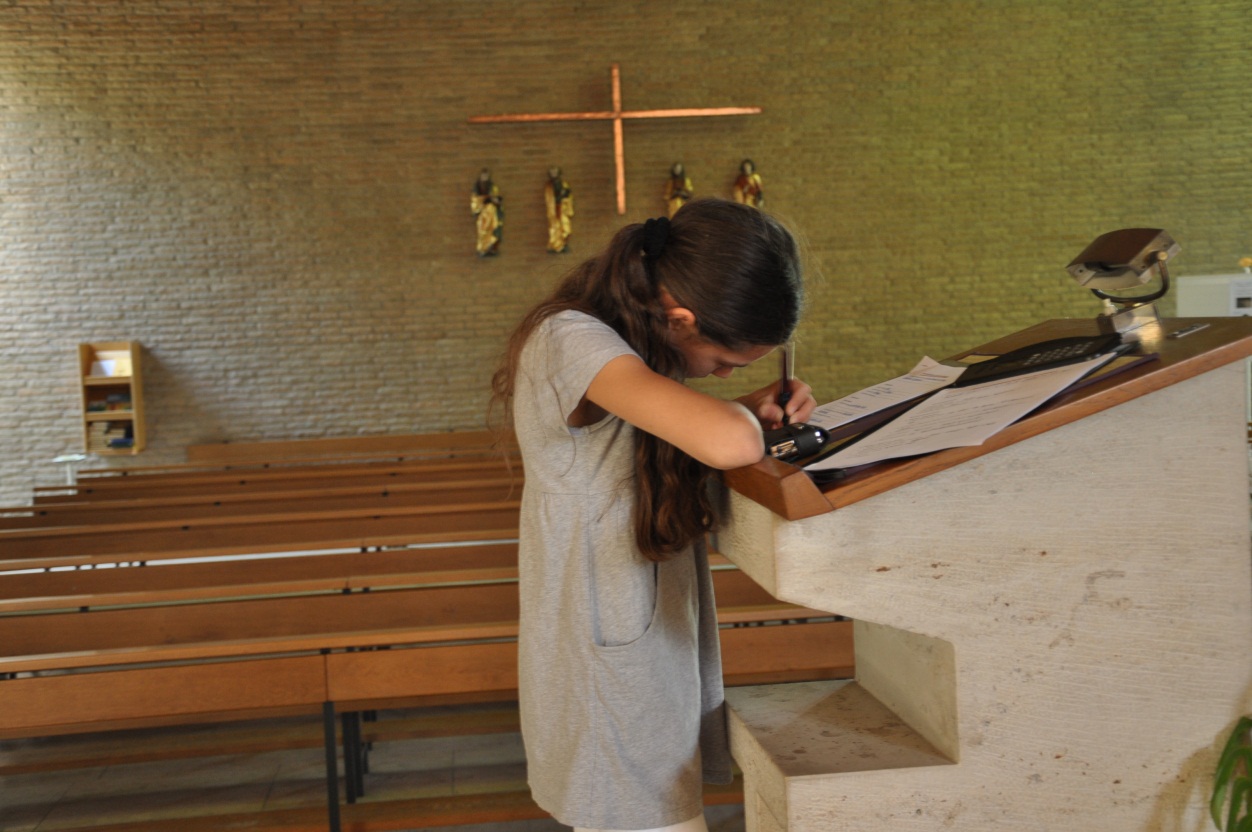 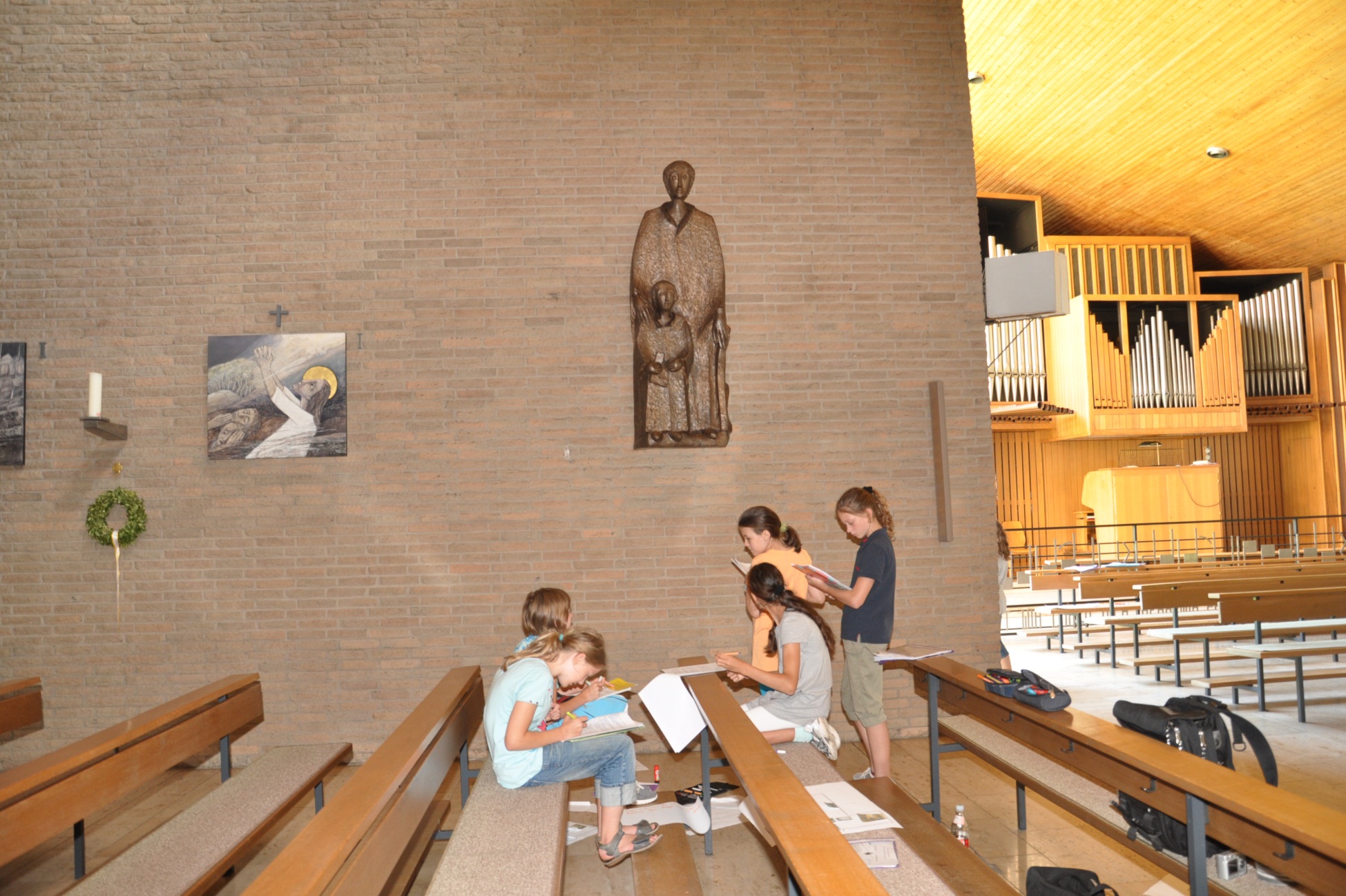 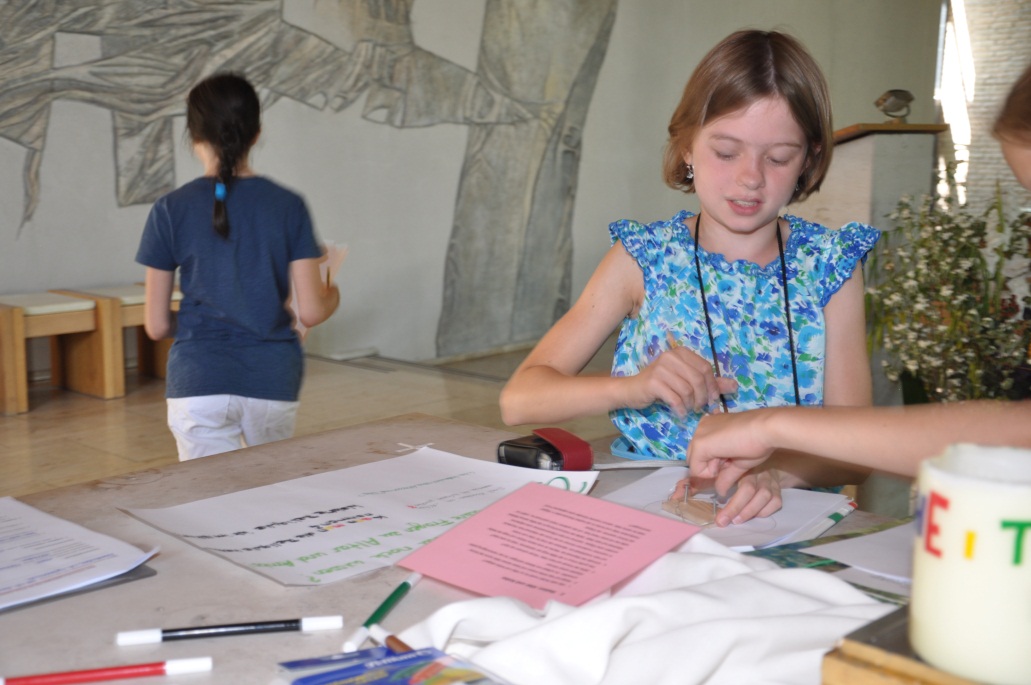 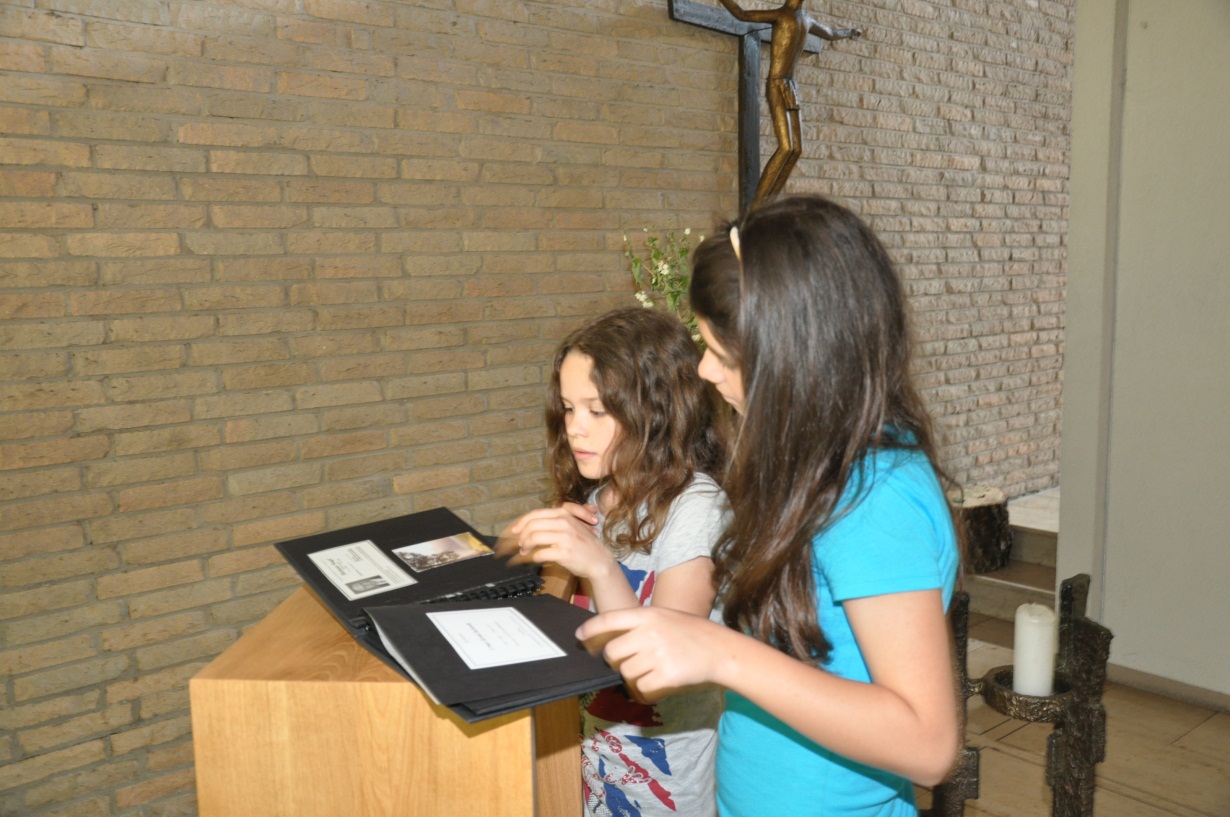 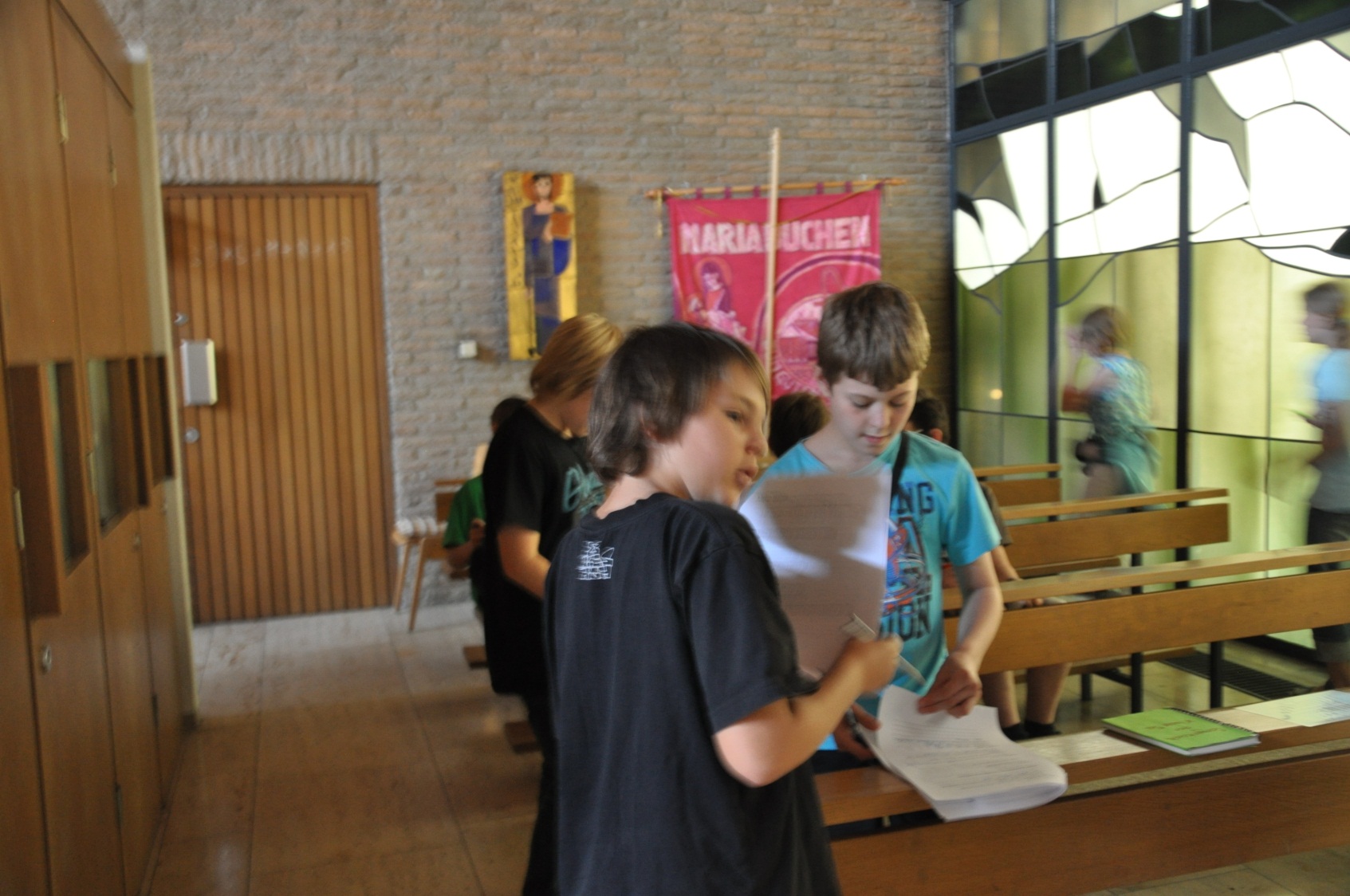 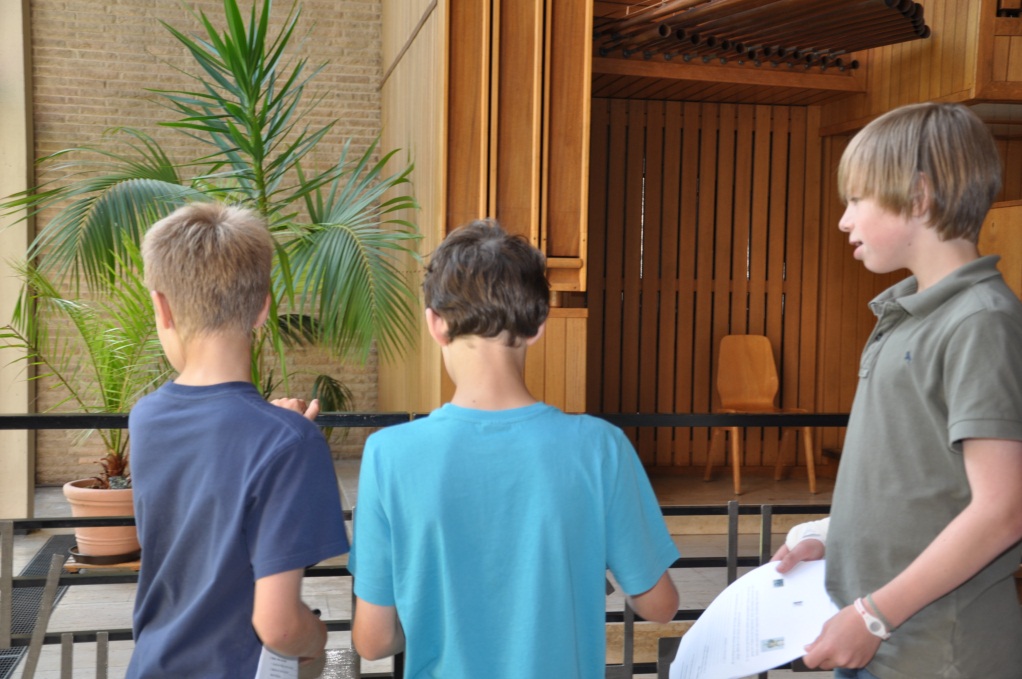 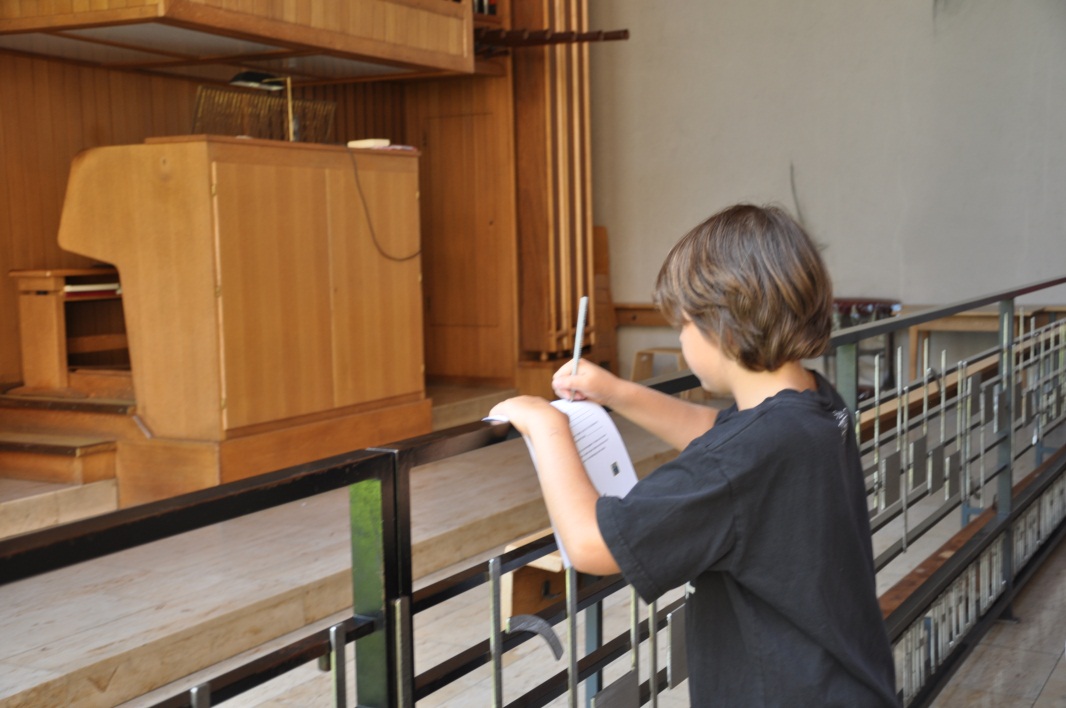 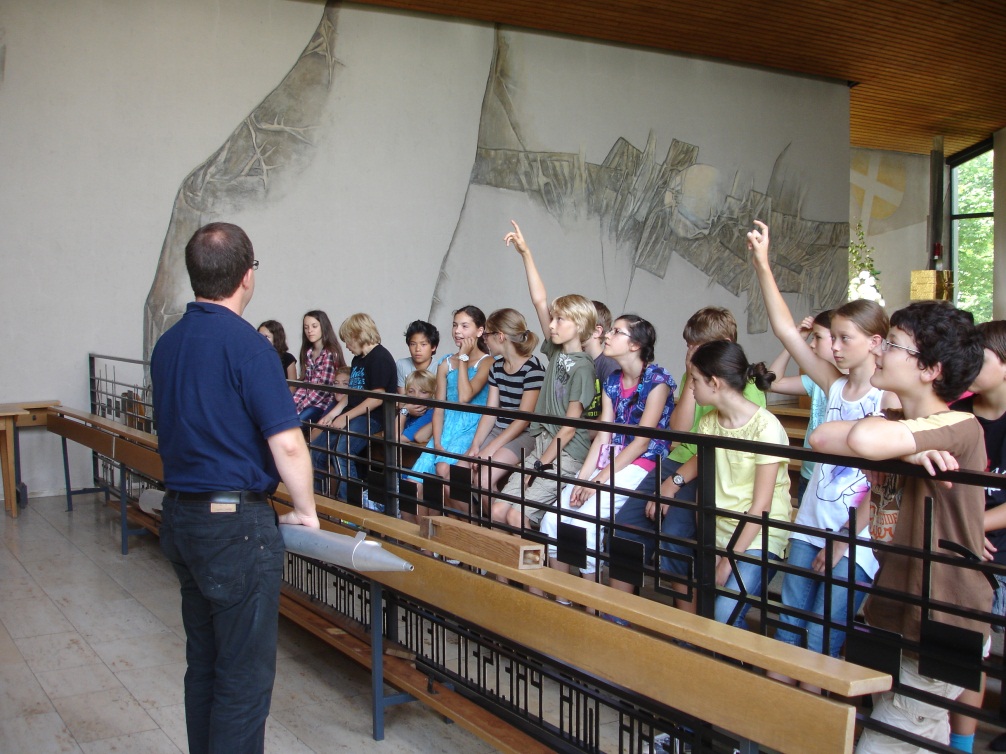 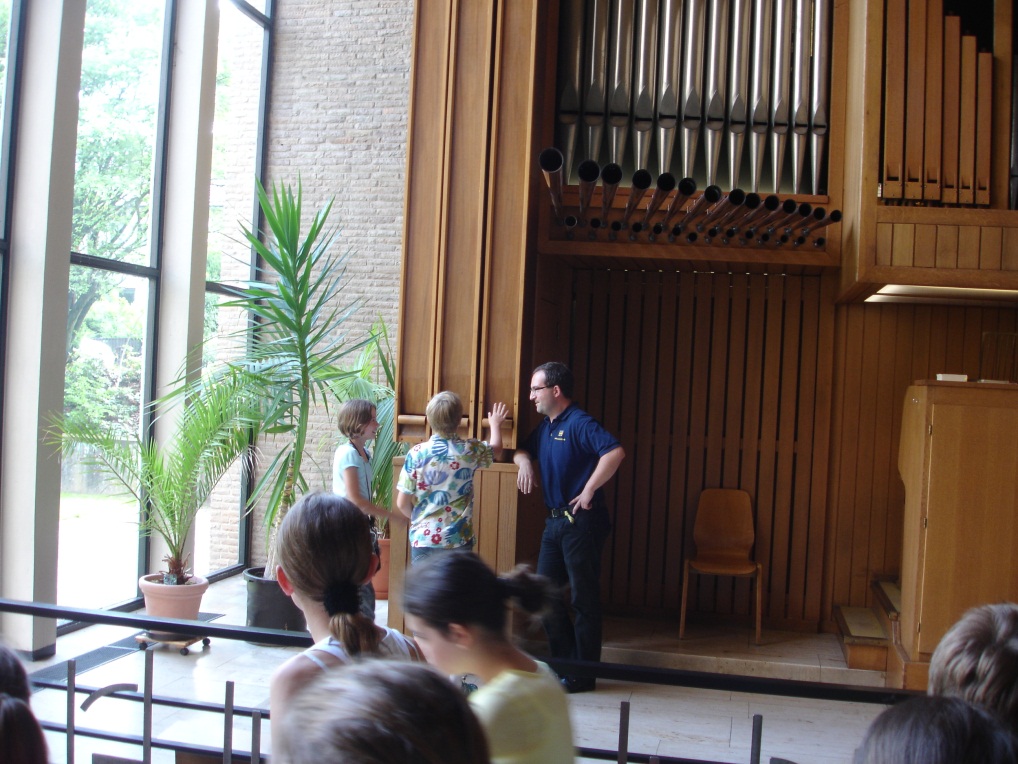 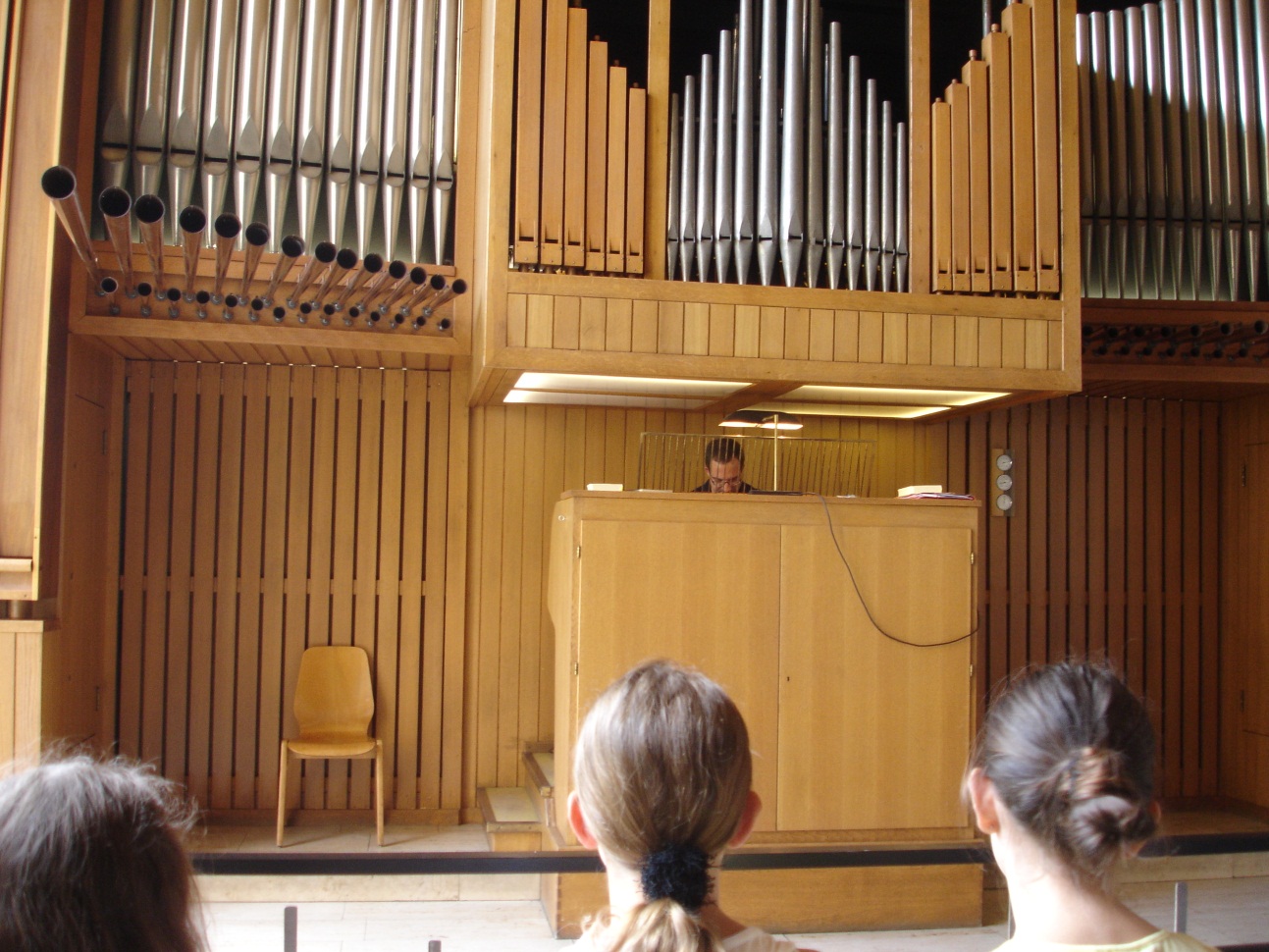 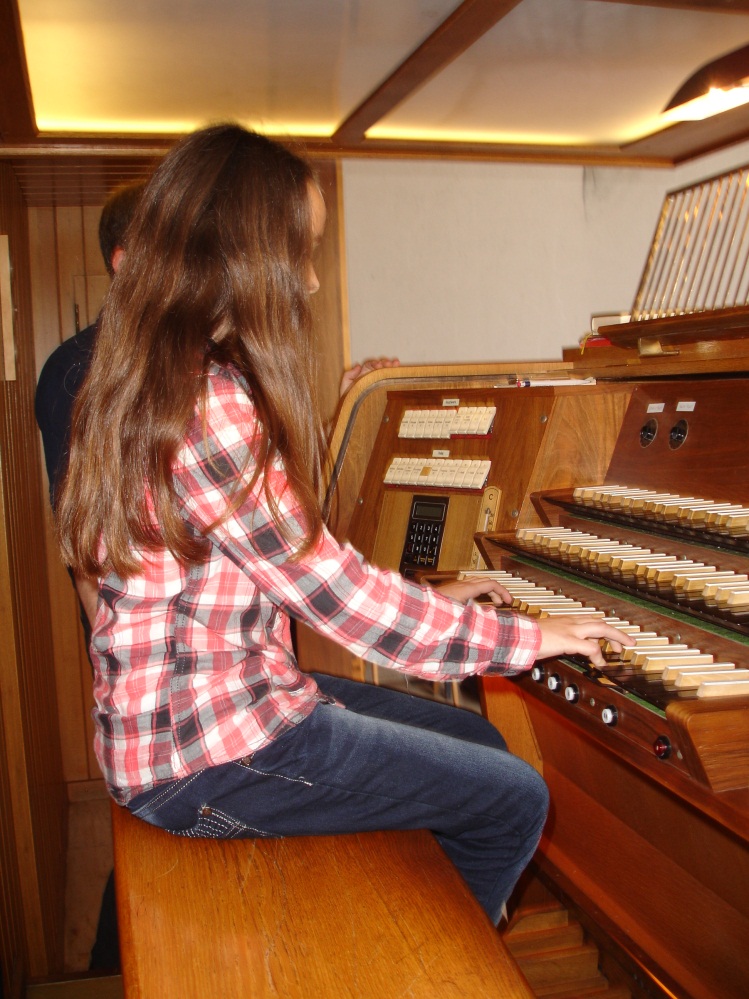 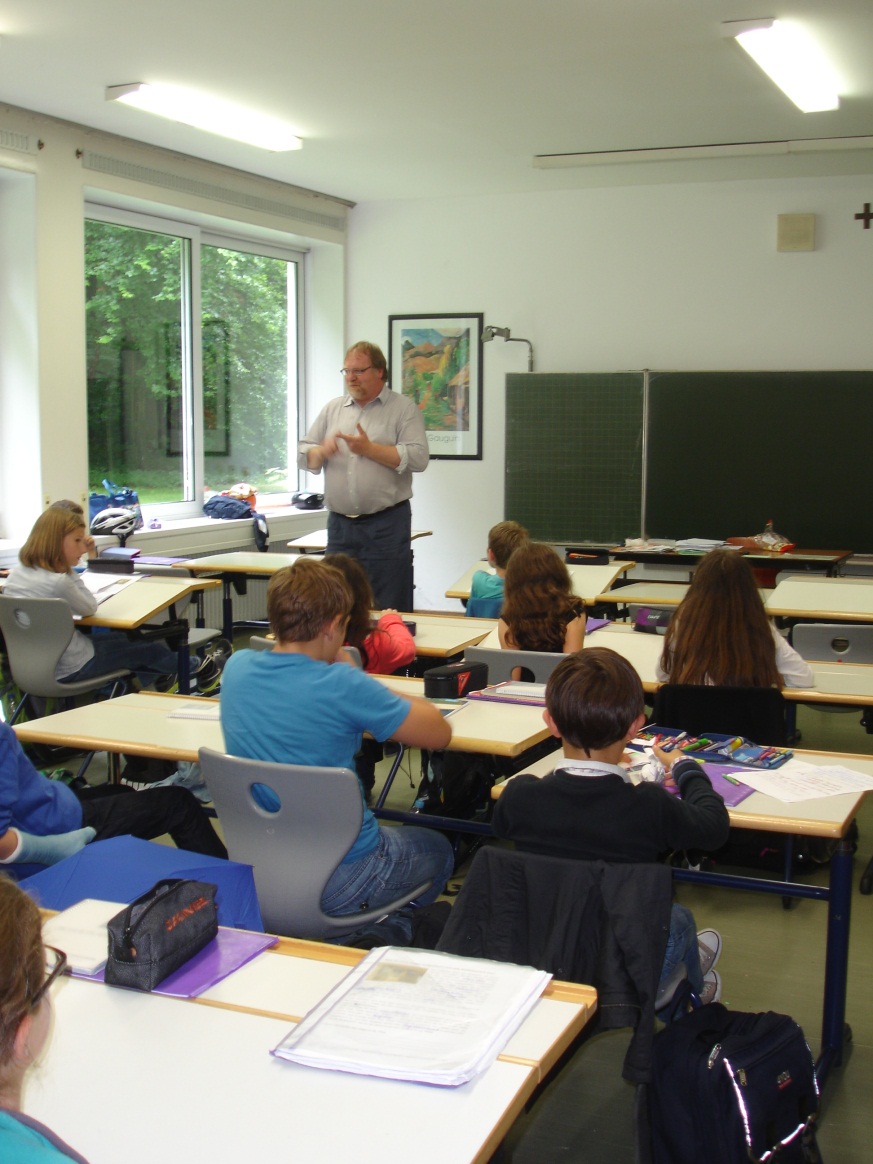 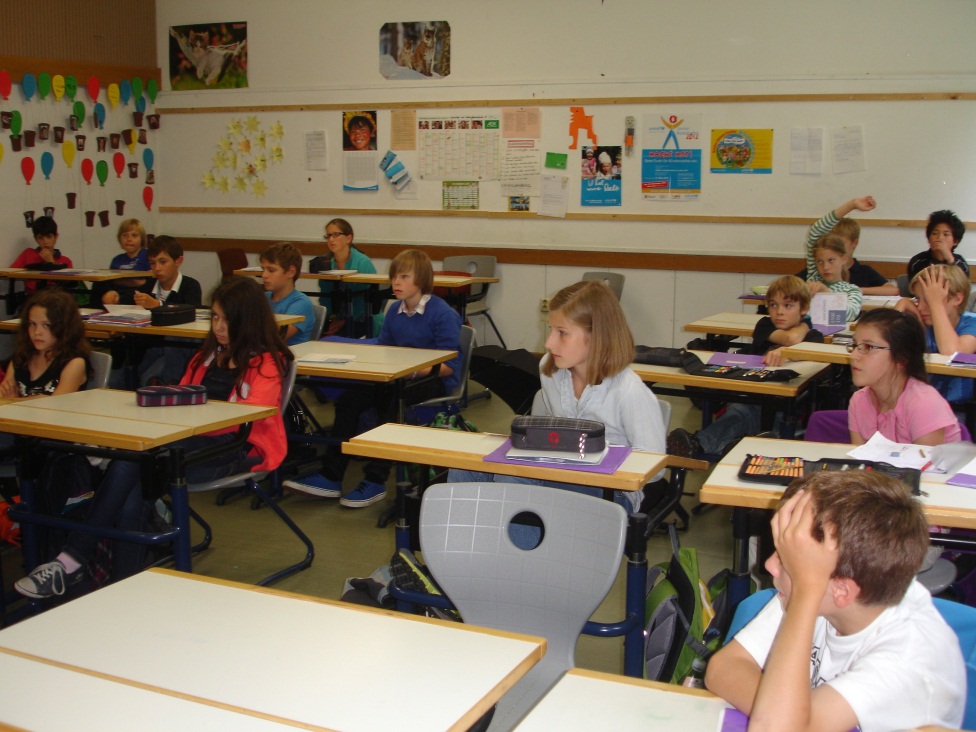 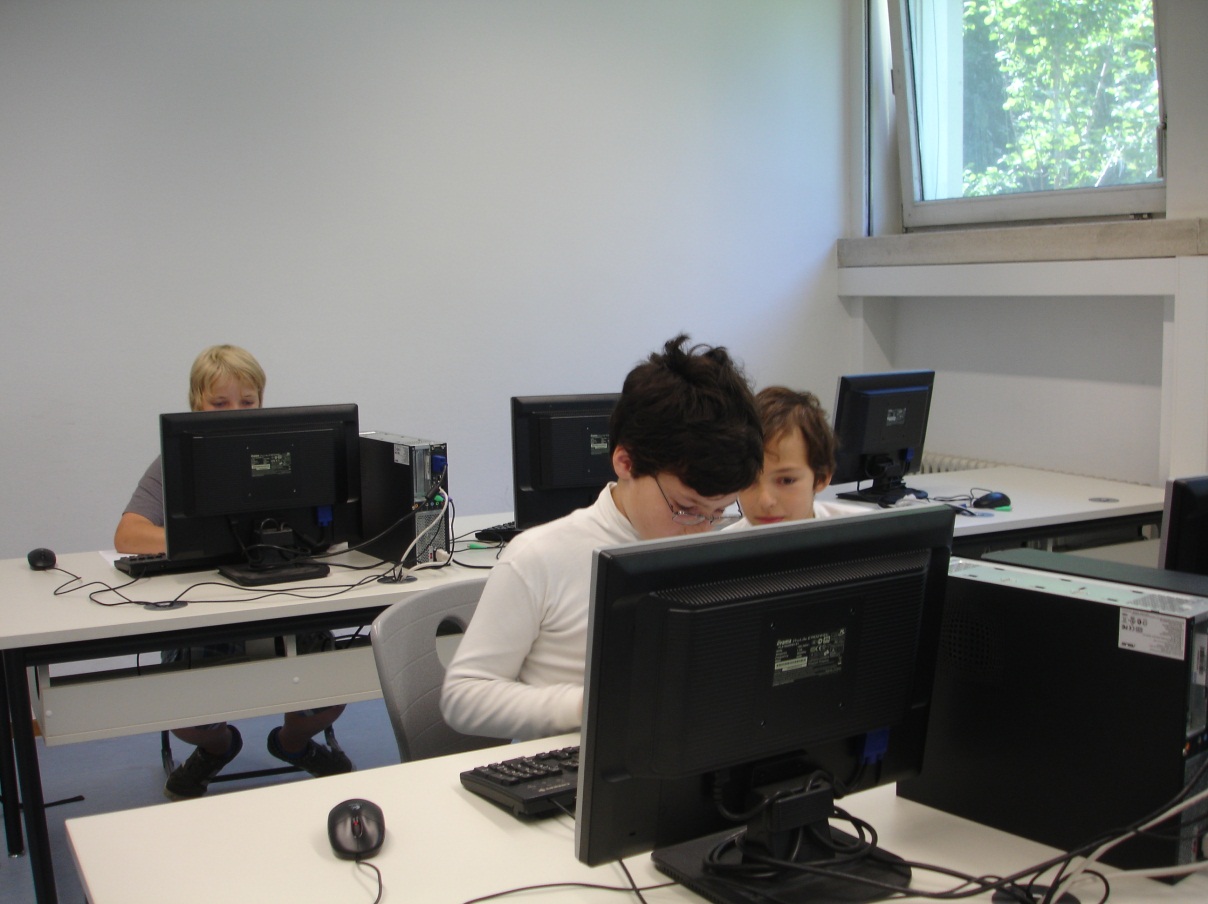 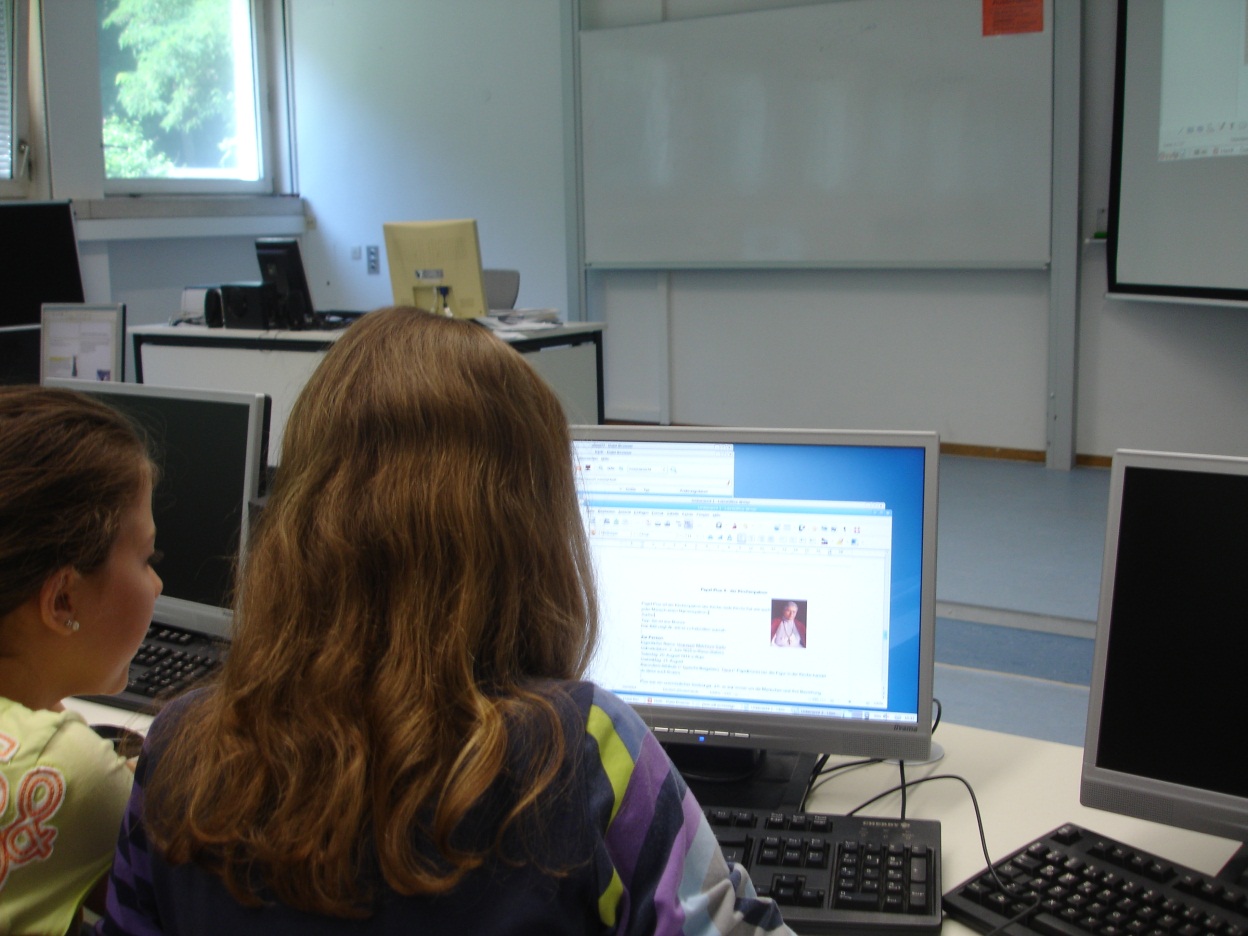 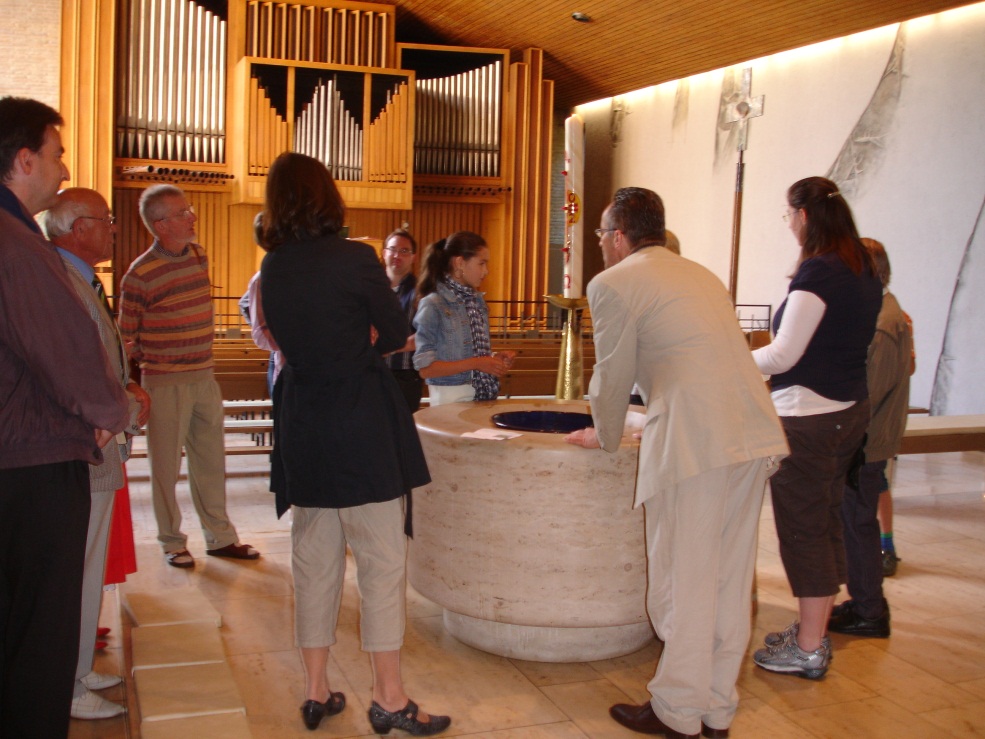 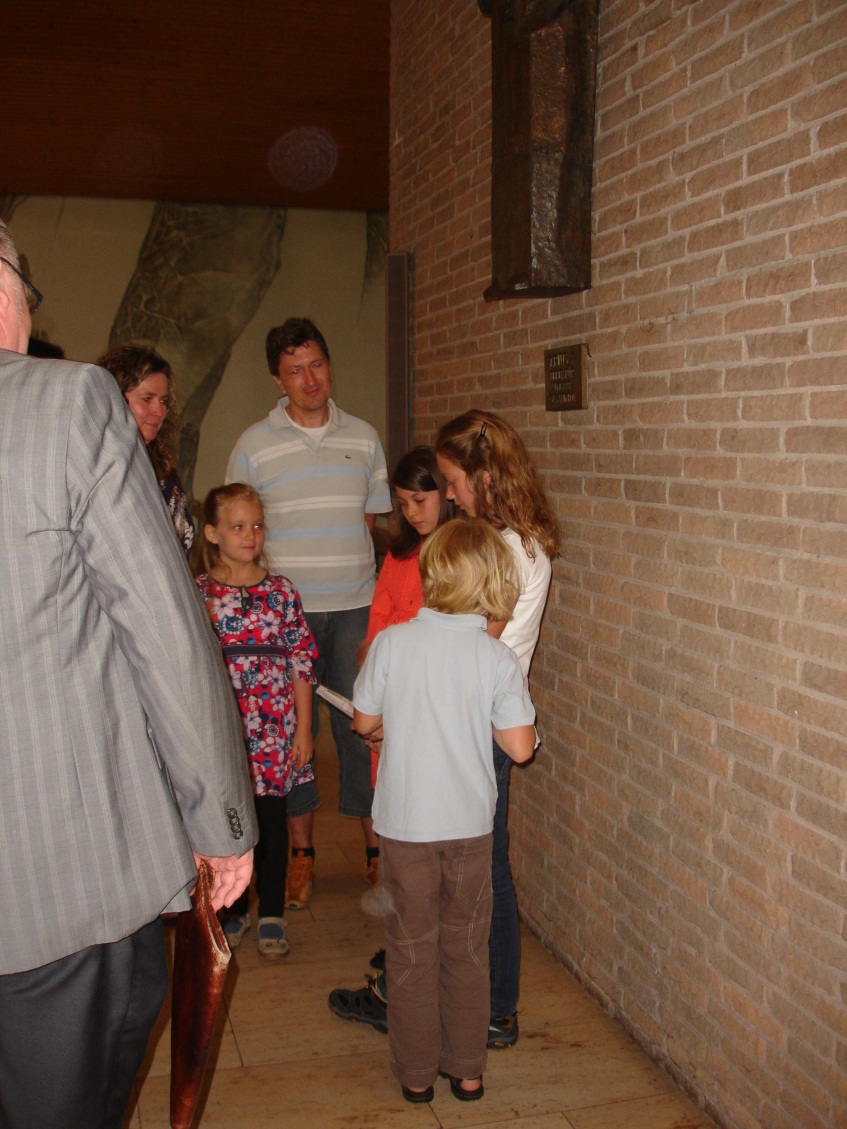 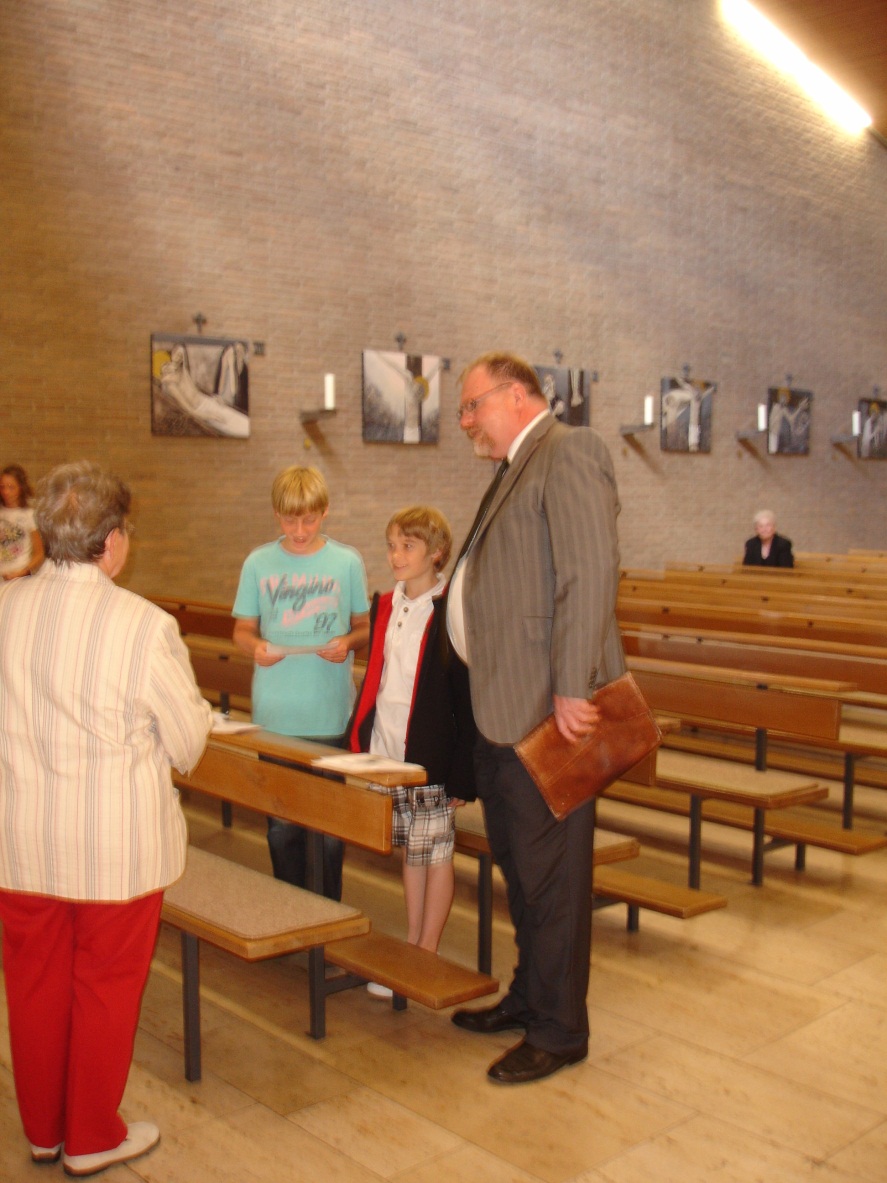 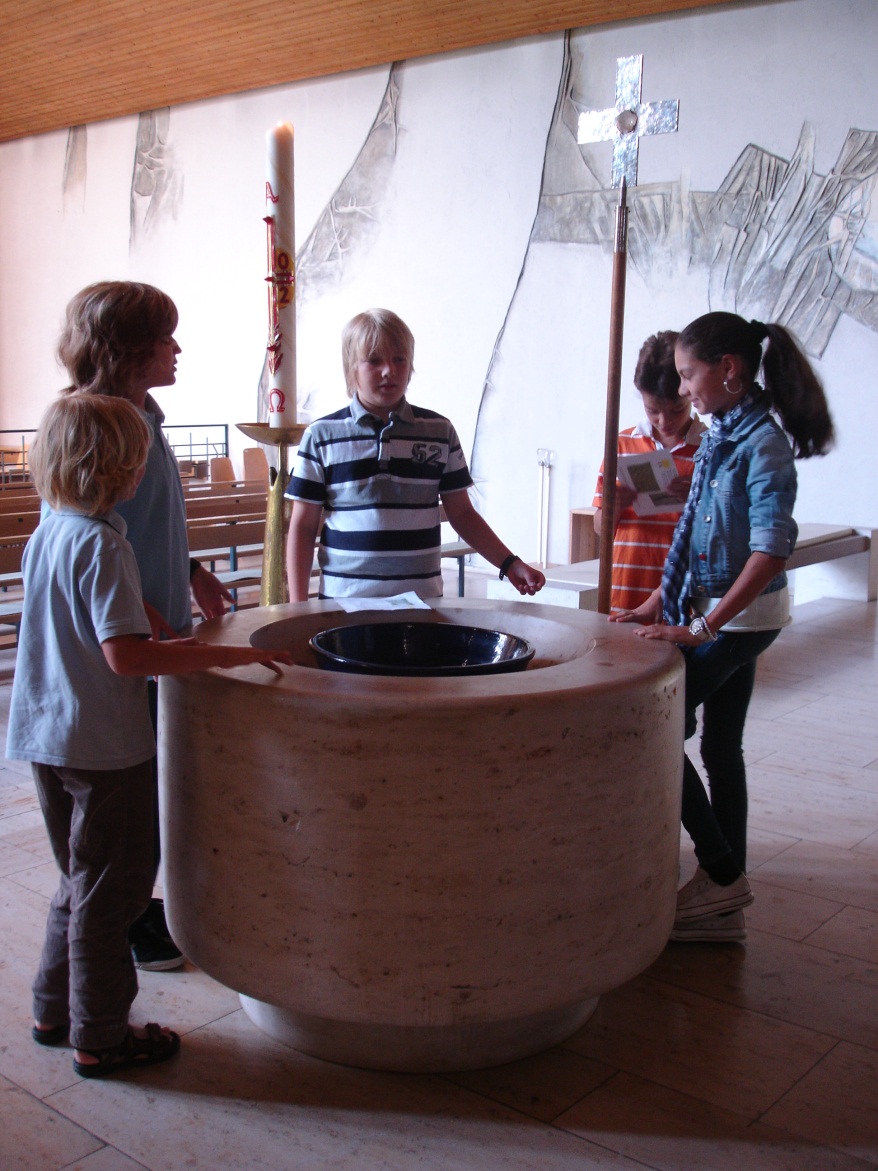 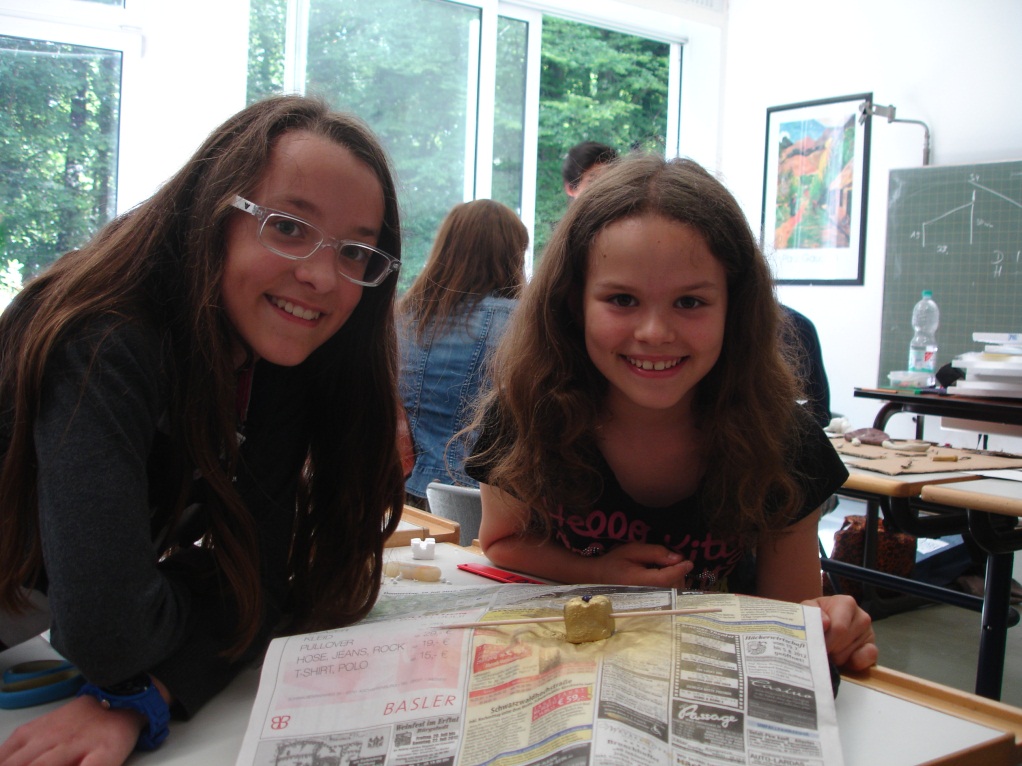 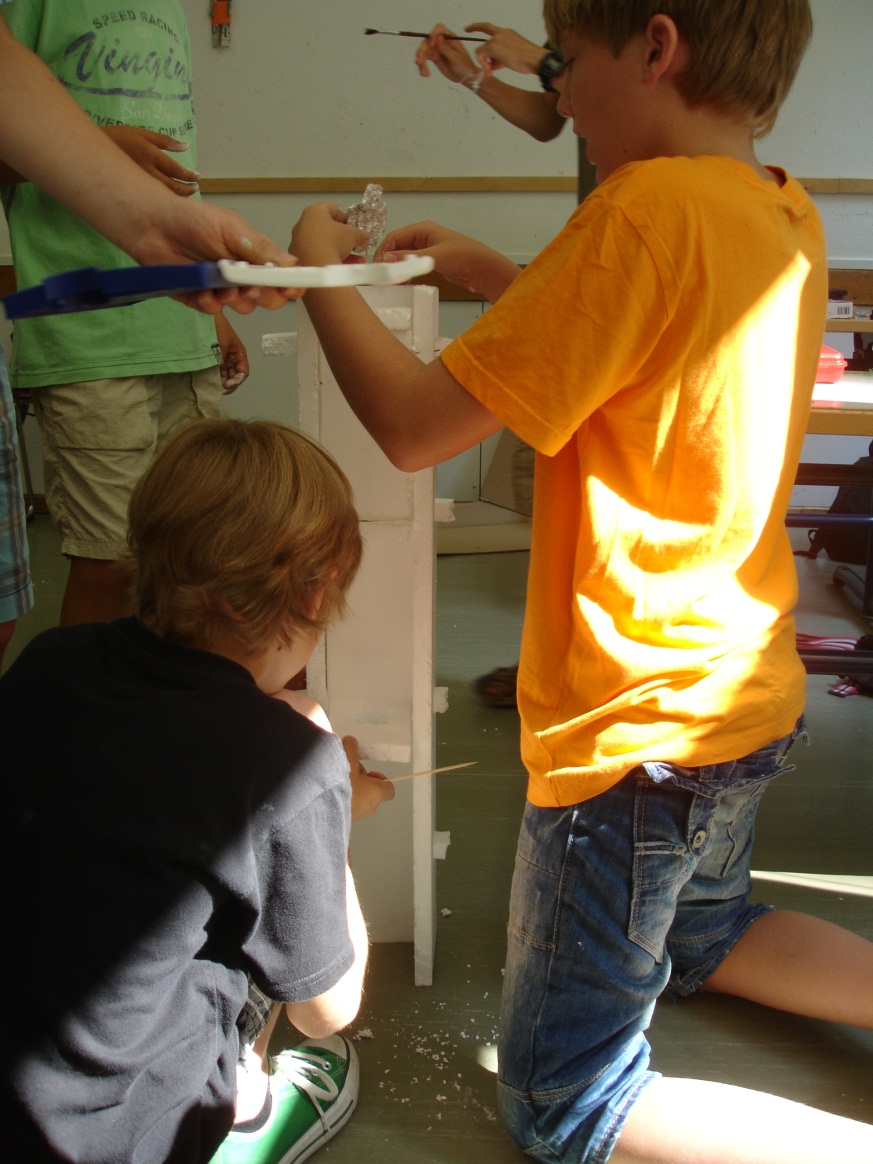 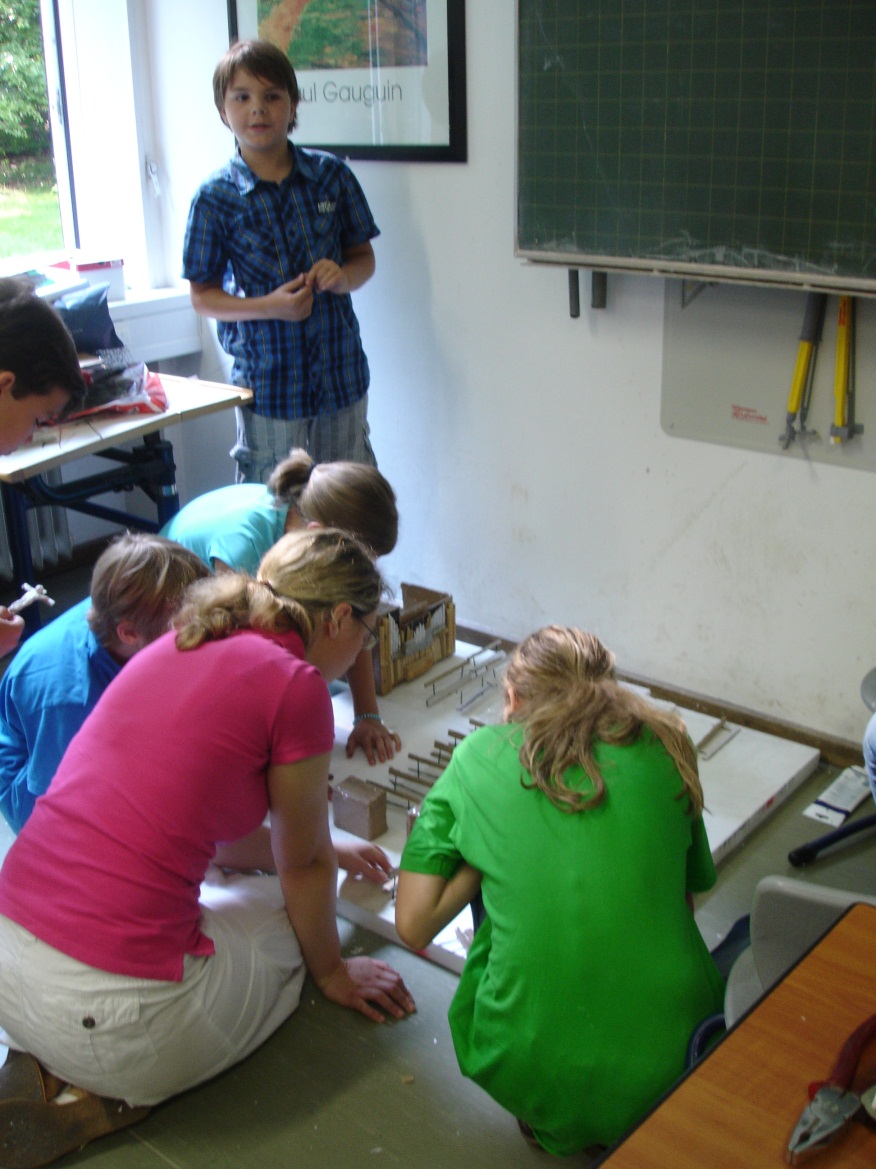 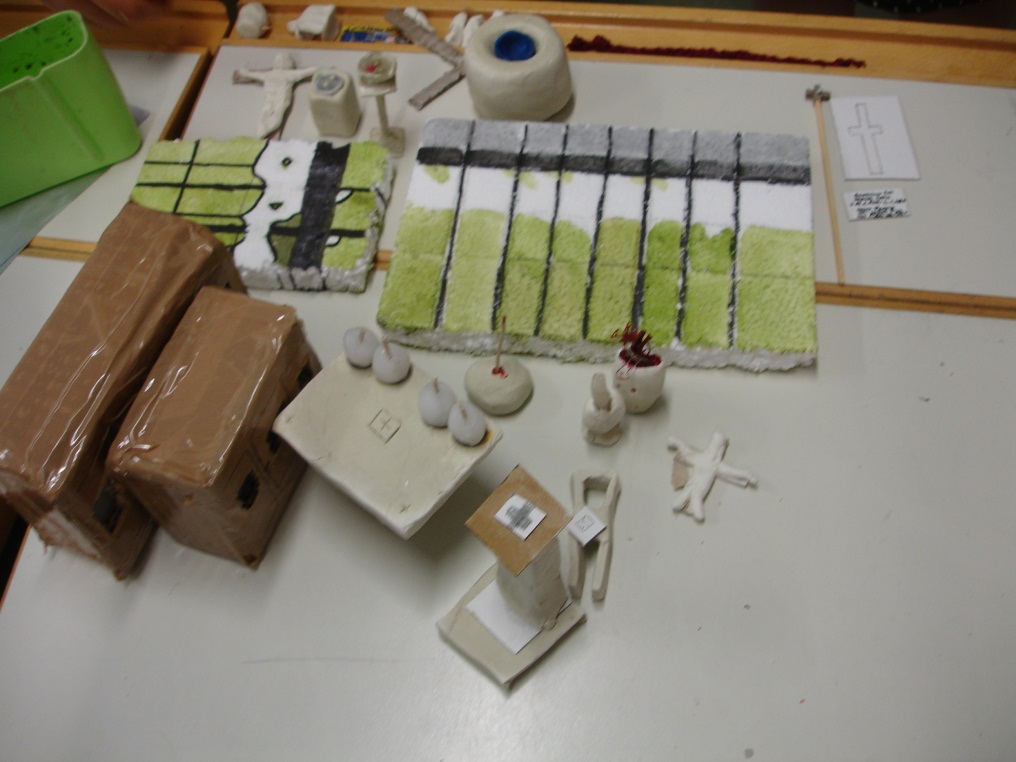 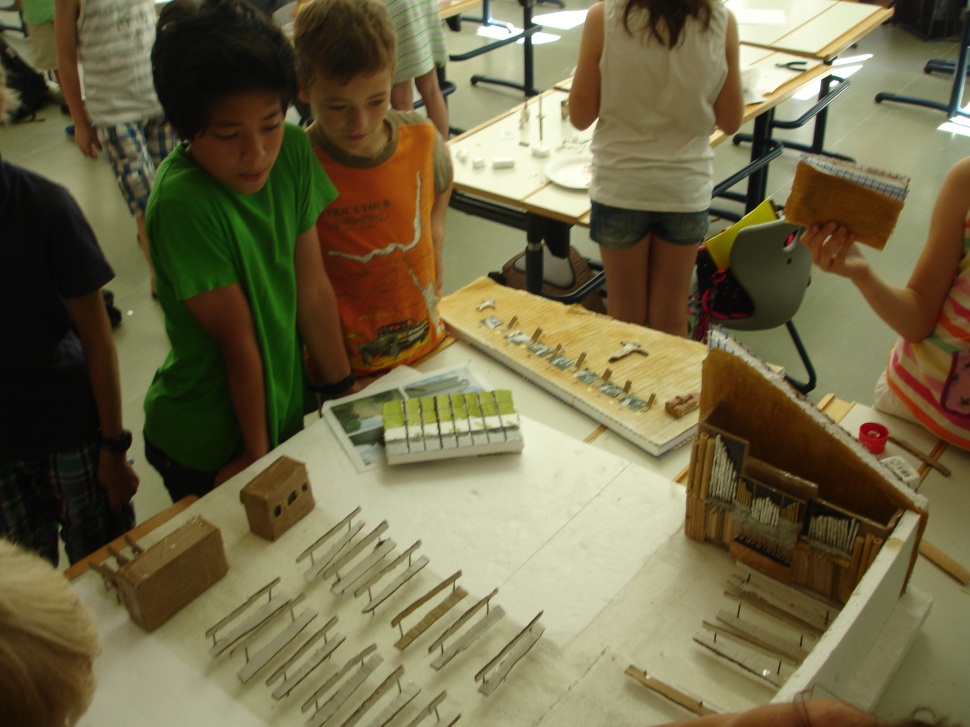 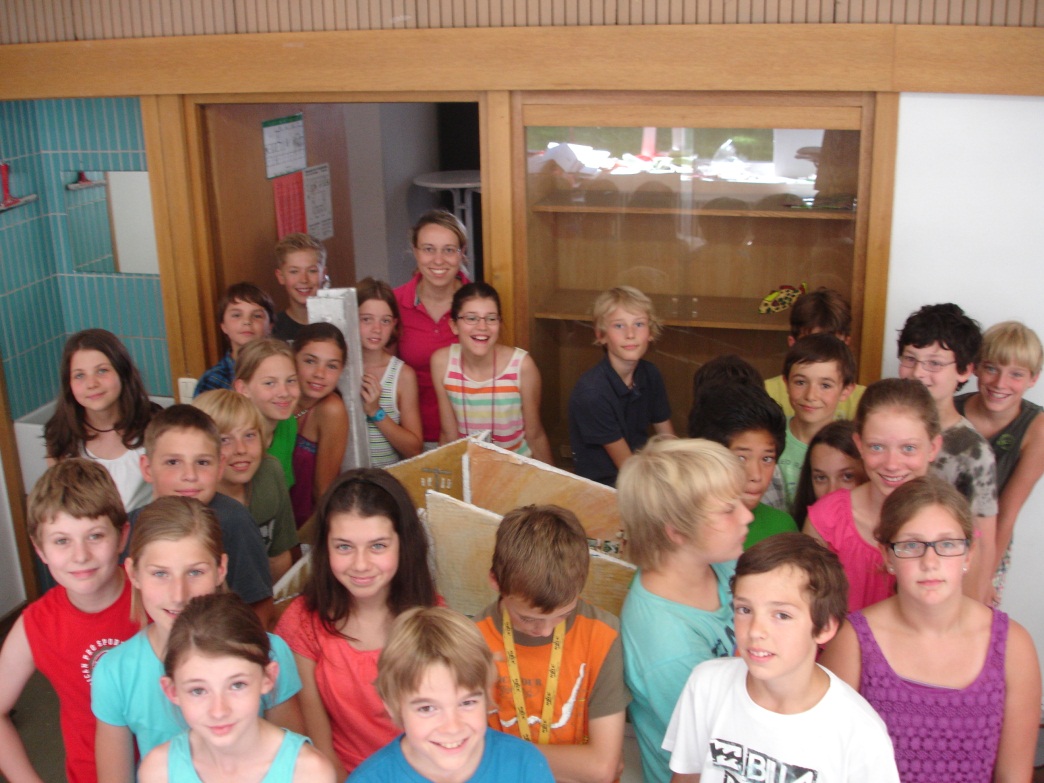 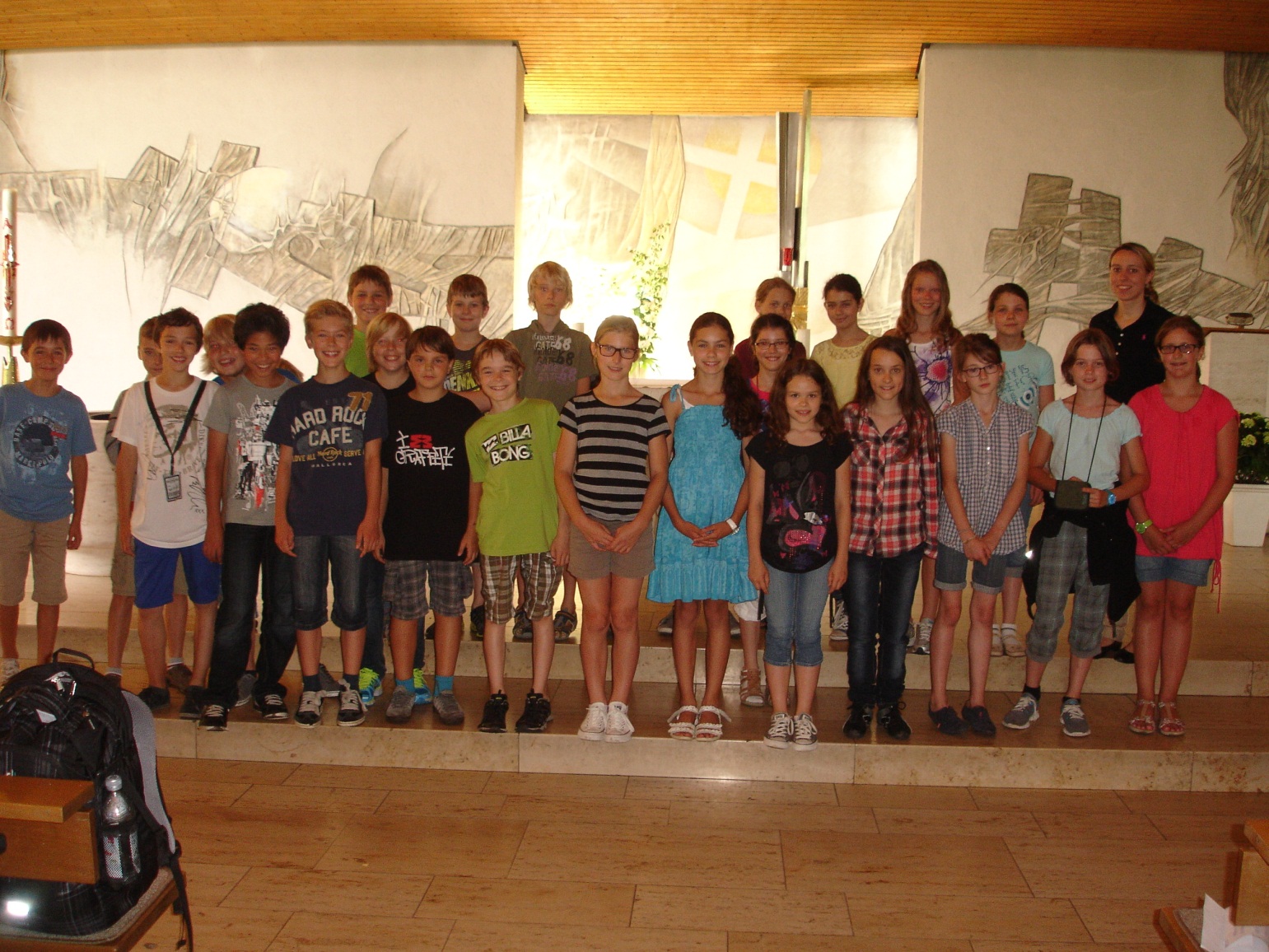